Hypersensitivity Reactions
Dr. Hend AlotaibiAssistant professor & Consultant College of Medicine, King Saud University Dermatology Department /KKUH
Objectives
To know that hypersensitivity reactions are over and excessive immune responses that can be harmful to body in four different ways.

To be familiar with inflammatory processes in Type I hypersensitivity reaction that mediates allergic inflammation

Recognize that Type II hypersensitivity deals with immune responses against antigens that are integral part of cell membrane and are usually associated with autoimmune disorders

To know that Type III hypersensitivity reactions are mediated by immune complexes and cause vasculitis.

Describe Type IV hypersensitivity is a purely cell mediated immune response associated with chronic inflammation.
What is hypersensitivity?
Protective immunity: desirable reaction

Hypersensitivity: undesirable reaction 

Undesirable responses can be mediated by
Ab binding to antigens (Types I-III) 
Cell mediated reaction to chemicals or proteins
	(Type IV)
Hypersensitivity
Hypersensitivity refers to undesirable damaging reactions produced by the  excessive immune reactions.
It can occur in response to 3 different types of antigen:
Infectious agents
Environmental substances. e.g. hay fever
Self antigen( hypersensitivity autoimmune disease)
Types of hypersensitivity
4 types of hypersensitivity responses are classified by the responding mechanisms, but not the responding antigens. 
 •Type I Hypersensitivity- IgE mediated
 •Type II Hypersensitivity- Antibody mediated
 •Type III Hypersensitivity- Immune complex
 •Type IV Hypersensitivity- Cell mediated
Type IV: Cell Mediated Immunity
Type I: IgE Ab
Type II: IgG  Ab to tissue antigens
Type III: IgG Immune Complexes
Gel and Coombs Classification
Type I: Immediate Hypersensitivity
Most people will not react to these allergens but some individuals “atopic” respond by producing large amounts of IgE

Non-allergic individuals respond to these allergens by producing Ig G antibodies
Type I Hypersensitivity
Also termed as: 
Immediate Hypersensitivity
Anaphylactic reactions 
Allergic reactions
(Occurs within minutes to hours)
Features
Antibody type: IgE

Cellular components:                                                       
 Mast cells, basophiles & eosinophils.

Antigens: Also known as allergens 
(antigens with low molecular weight & 		highly soluble)
Allergens
Some of the allergens involved in type I hypersensitivity are: pollens, dust mite allergens, animal dander, nuts, shellfish, various drugs etc
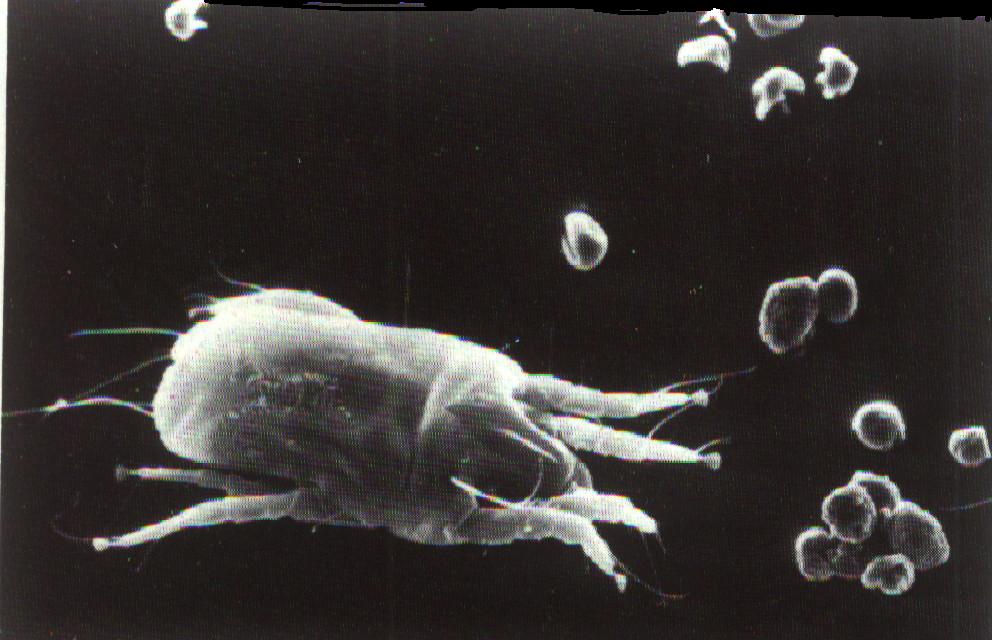 Type I reactions occur in two phases
Sensitization phase: 
First contact with allergens


Challenge phase: 
Subsequent contact with allergens
The mechanism of reaction
What distinguishes a type I hypersensitive response from a normal humoral response is that the plasma cells secrete IgE. 

IgE is present in very low levels in serum in most people. Its' half life in serum is only 2-3 days but much of the IgE in the body is bound to high affinity receptors( IgE Fc), in the bound state the half-life is ~3 weeks.
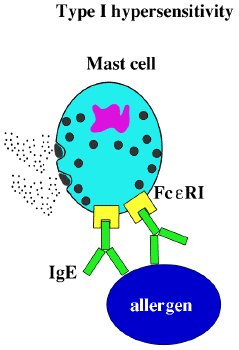 IgE binds with high affinity to Fc receptors on the surface of tissue mast cells and blood basophils. 
Mast cells and basophils coated by IgE are said to be sensitized.
 A later exposure to the same allergen cross-links the membrane-bound IgE on sensitized mast cells and basophils, causing degranulation of these cells to rapidly release a variety of mediators.
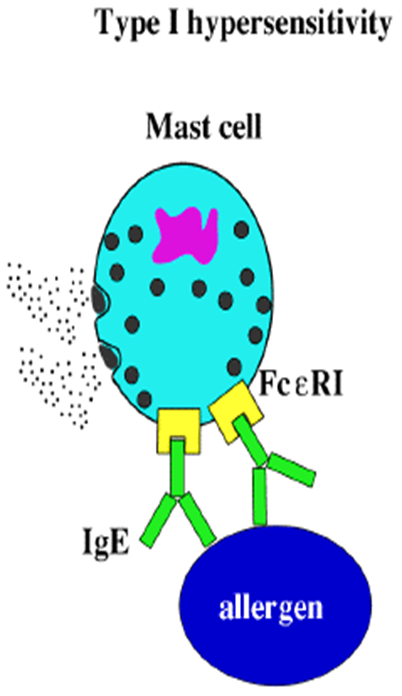 Type I Hypersensitivity (Immediate)
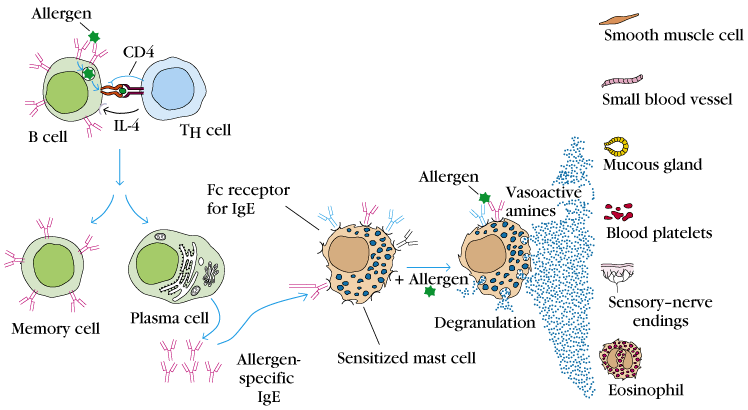 Sensitization
Challenge
Primary and Secondary Mediators
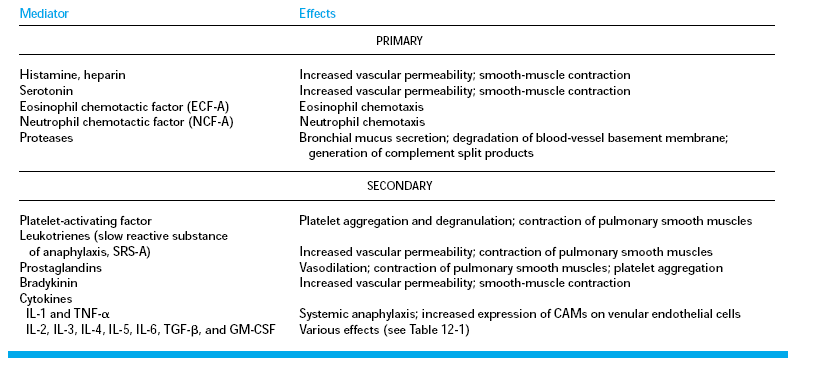 November-3-14
Med 1
15
Allergy is a systemic disorder
Nose
Pharynx
Allergic rhinitis
Asthma
Lungs
Esophagus
Food allergy
Stomach
Skin
Eczema
Urticaria
Allergic dermatitis
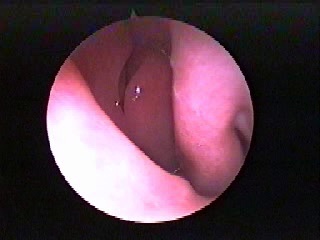 Normal nose
Allergy: Rhinitis, Eczema & Conjunctivitis
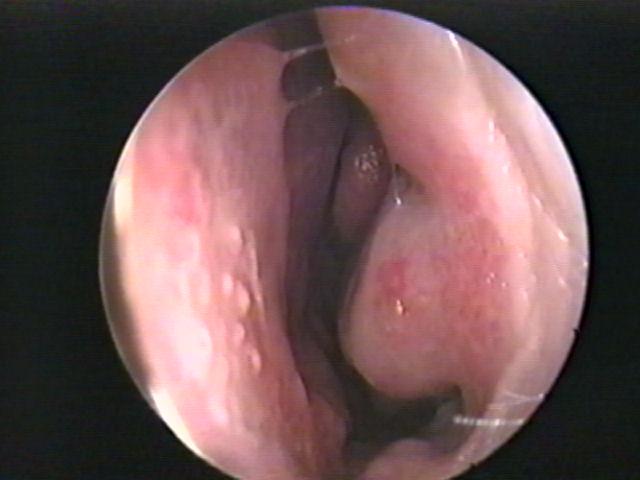 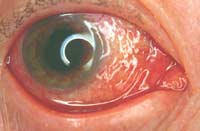 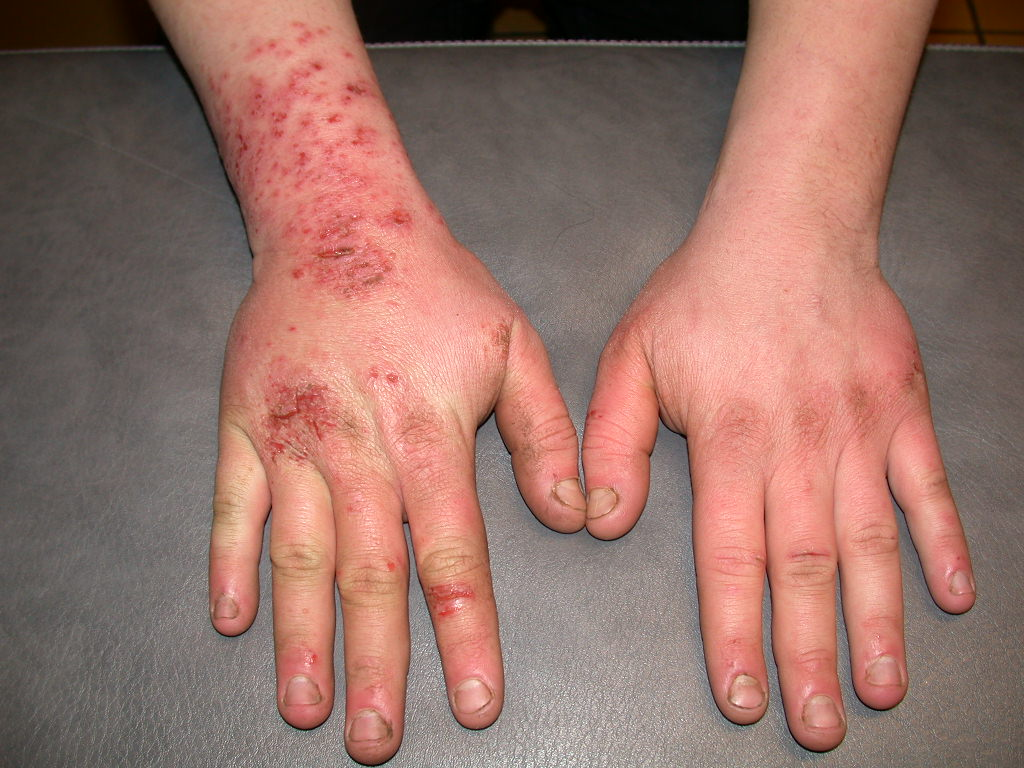 Injected allergens: 
Bee sting venom enters the blood stream
 Systemic inflammation
Anaphylactic shock
 (life - threatening)

Anaphylactoid reactions:
Are non - IgE mediated.
may result from contrast media or local anesthetics.
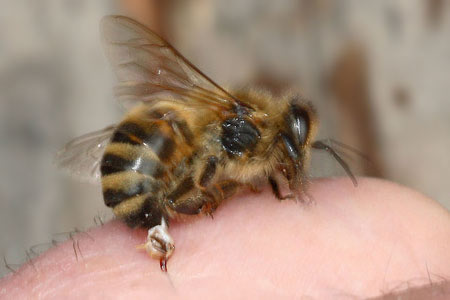 Diagnosis of Allergy
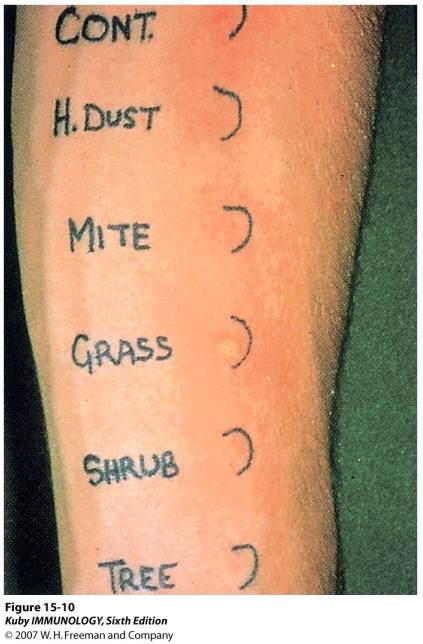 Skin Prick test
1. Skin  prick  test (SPT)

    2. Specific  IgE  measurement  (RAST)

    3. Elimination /  Provocation  test  (Food  allergy)
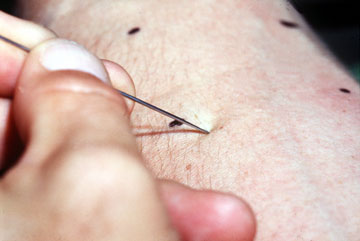 Type II Hypersensitivity
It is also known as cytotoxic hypersensitivity 
May affect a variety of organs and tissues. 
The antigens are normally endogenous
Drug-induced hemolytic anemia, granulocytopenia and thrombocytopenia are such examples.
 The reaction time is minutes to hours. 
It is primarily mediated by IgM or IgG class and complement.
Caused by antibody to cell surface antigens and components of the extracellular matrix.(complement-mediated lysis)
Phagocytes and NK cells may also play a role (ADCC)(Antibody-Dependent Cell-mediated Cytotoxicity)
Type II Hypersensitivity Reactions
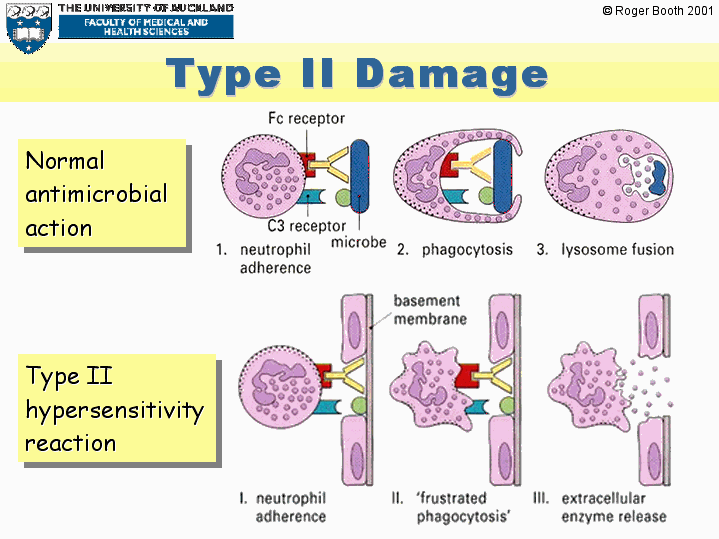 Features:- 
   - IgG.
   - Antigens  (Bound  to  cell  membranes)
    - Self - antigens                                       - Exogenous  antigens 
      (microbial) 
    - Complement  activation  (Invariable)
Clinical examples:
Glomerulonephritis    (anti-glomerular basement membrane)
Mis-matched blood transfusion
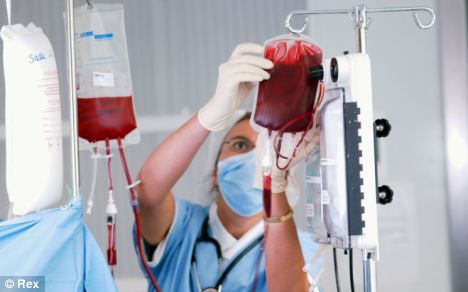 Diagnosis :
 - Detection of antibodies and antigens by Immunofluoresence in tissue biopsy specimens  e.g. kidney, skin etc.
Type III: Immune complex hypersensitivity
When an antigen reacts with an antibody the product they form is called an immune complex which is capable of inducing an inflammatory response

Immune complexes are deposited in tissues like kidneys (nephritis), joints (arthritis) or blood vessels (vasculitis).
The reaction may take 3-10 hours after exposure to the antigen.
It is mediated by soluble immune complexes. They are mostly of IgG class, although IgM may also be involved.
 The antigen may be exogenous (chronic bacterial, viral or parasitic infections), or endogenous (non-organ specific autoimmunity: e.g., systemic lupus eythematosus, SLE). 
The antigen is soluble and not attached to the organ involved.
 Primary components are soluble immune complexes and complement (C3a, 4a and 5a).
 The damage is caused by platelets and neutrophils
Type III Hypersensitivity (immune–complex mediated)
Features
                Antibody (IgG/ or IgM) + Antigen (soluble)

                	- Immune – Complex formation

			- Complement activation

              	-  Attraction of inflammatory cells
Type III Reactions
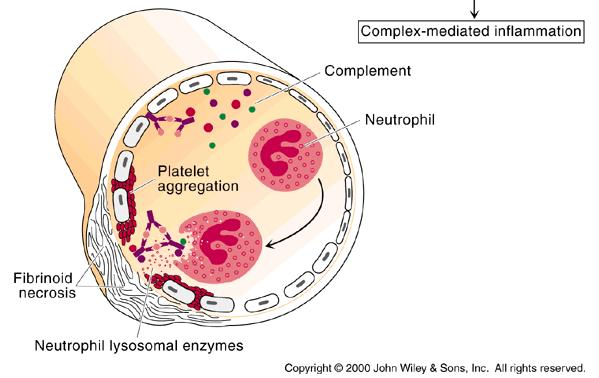 Type III H/S: Clinical examples
Immune Complex Diseases:

Glomerulonephritis
Rheumatoid Arthritis
Systemic Lupus Erythematosus (SLE)
Diagnosis (Type III H/S)
Demonstration of specific immune complexes in the blood or tissues by:                 Immunofluoresence
Type IV hypersensitivity reactions(Delayed Hypersensitivity)
Features
Cell mediated immune response 
Antigen dependent T cell (CD4 generally and CD8 occasionally) activation via MHC Class I or II 
Activated macrophages
Delayed onset (2-4 days)
Abnormal cellular response 
(Granuloma formation)
Mediators  released by TDTH cells
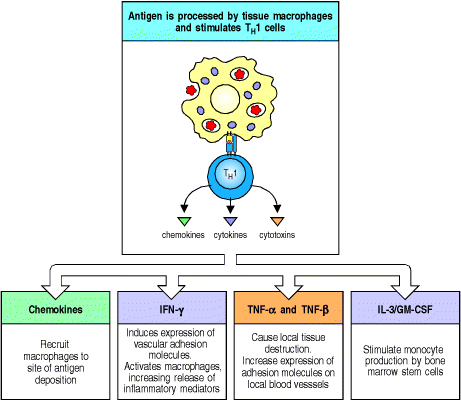 Development of DTH  Response
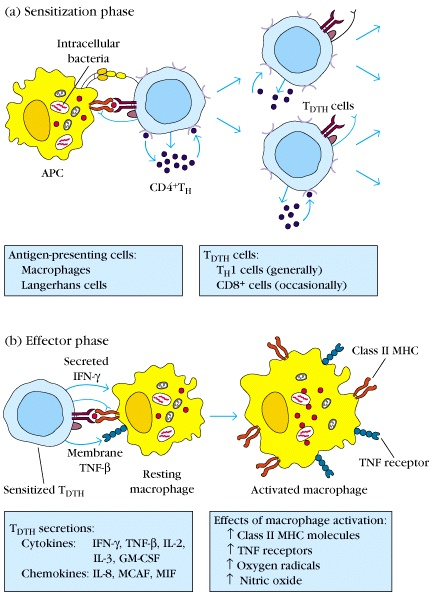 Sensitization phase:
1-2 week period




Effector phase:
24-72 hours
Effector cells
(activated macs)
act non-specifically
Pathophysiology of allergic contact dermatitis.
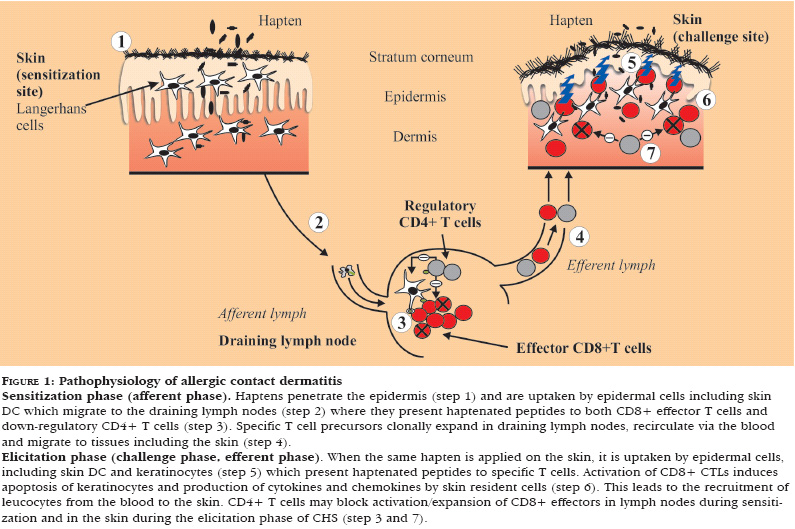 Type IV clinical examples
Allergic contact dermatitis
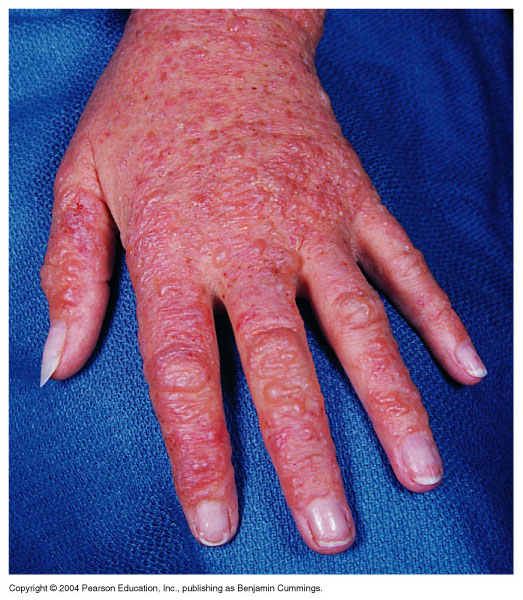 TB granuloma
 (persistent antigen)
Diagnosis (Type IV)
1.  Delayed skin test (Mantoux test)

       2.  Patch test (Contact dermatitis)
 
       3.  Lymphocyte transformation test
The tuberculin test
Mediated by CD4+ T cells and takes about 72 hours to develop
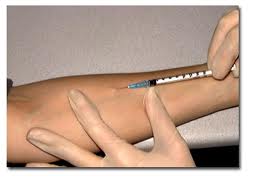 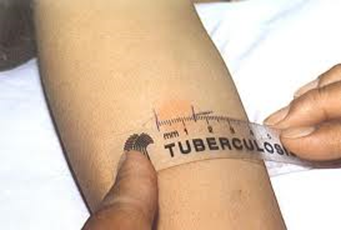 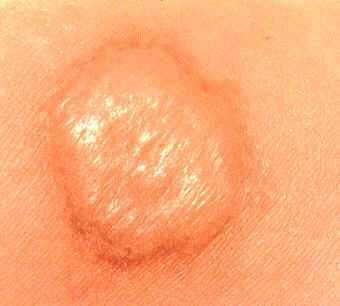 Allergy Skin Patch Test
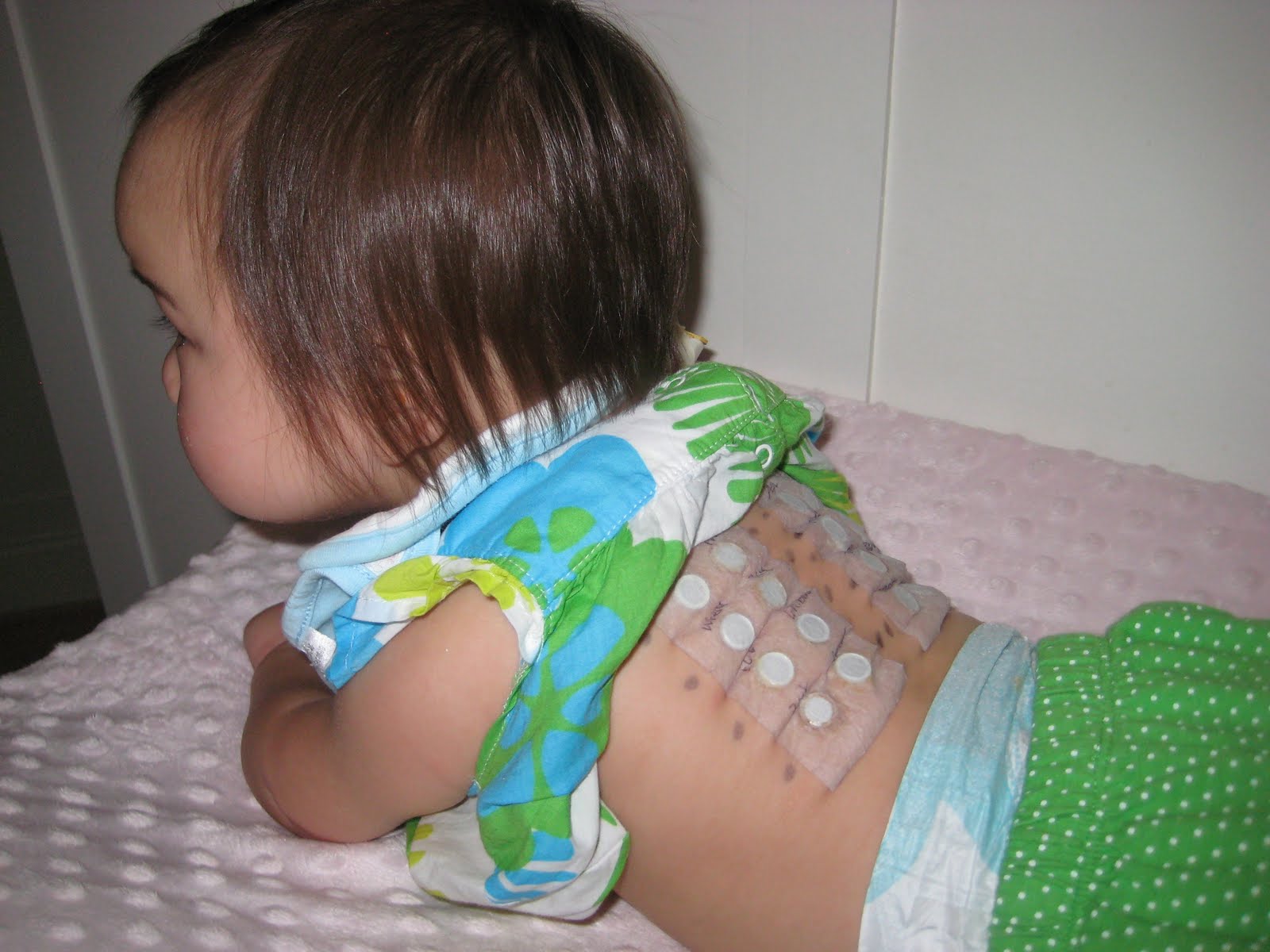 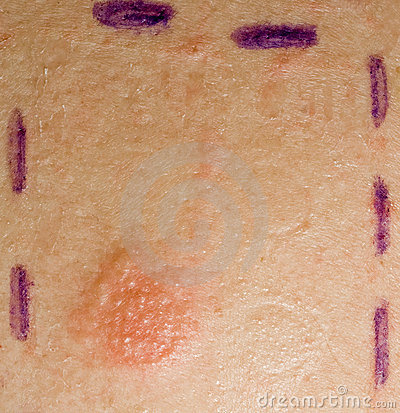 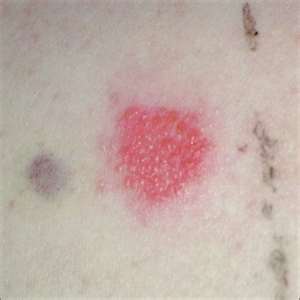 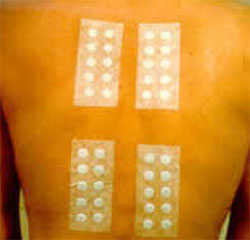 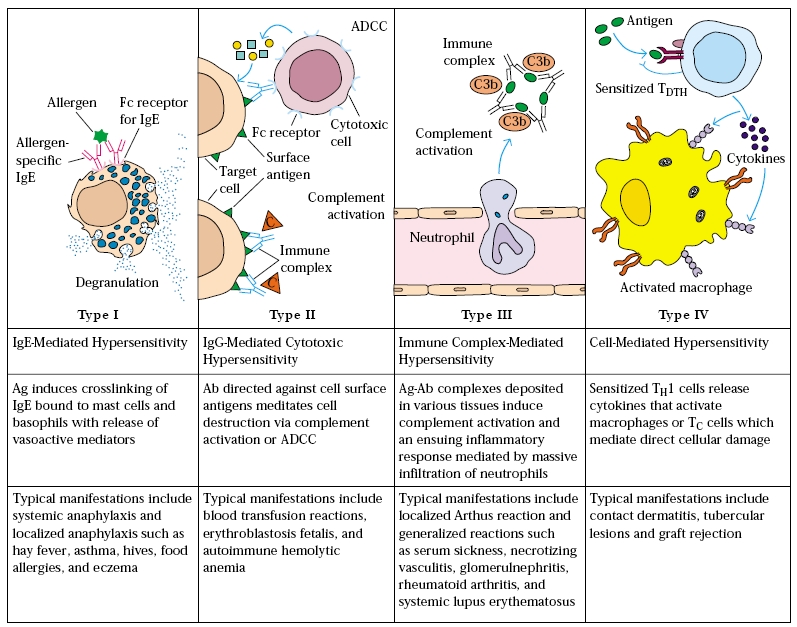 Take Home Message
1.	Type I (IgE), II (IgG) and III (IgG) 	hypersensitivity reactions are mediated by 	antibodies whereas Type IV hypersensitivity 	reaction is a cell mediated immune response.

2.	Hypersensitivity reactions are undesirable, 	excessive, and aberrant immune responses 	associated with disorders such as allergy, 	autoimmunity and chronic inflammation.
Thank you
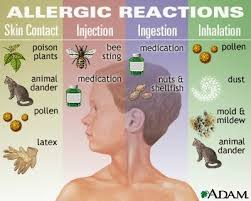